welcome
শিক্ষক পরিচিতি
মোঃ জহীরুল ইসলাম
    প্রভাষক-রসায়ন
    সরকারি সিরাজউদ্দিন            মেমোরিয়াল কলেজ
     মোরেলগঞ্জ, বাগেরহাট
     01919  607116
     sumonjhahirul@gmail.com
পাঠ পরিচিতি
বিষয়-রসায়ন বিজ্ঞান
শ্রেণি- একাদশ
বিষয়বস্তু- রাদারফোর্ড পরমানু মডেল 
অধ্যায়: ২য় (গুনগত রসায়ন )
শিখনফল
একটি ভিডিও দেখি
আজকের পাঠ
রাদারফোর্ড পরমানু মডেল
উত্তর : হিলিয়াম পরমানু থেকে ২টি ইলেকট্রন সরিয়ে নিলে       +২  চার্জ বিশিষ্ট  He কনাকে  আলফা কণা বলা হয়।
রাদারফোর্ডের আলফা কণা পরীক্ষার উপকরণ সমূহ
১। .০০০৪ সে.মি. পুরু সোনার পাত
২। তেজস্ক্রিয় রেডিয়াম
৩। লেড ব্লক
৪। জিংক সালফাইড পর্দা
রাদারফোর্ডের আলফা কণা পরীক্ষা
ZnS পর্দা
সোনার পাতের একটি পরমানু
আলফা কণা
আলফা রশি
+
+
+
+
+
+
+
+
+
+
+
+
+
রাদারফোর্ডের আলফা কণা পরীক্ষার পর্যবেক্ষন সমূহ
অধিকাংশ আলফা কণা তাদের গতিপথ পরিবর্তন না করে সোনার পাতকে ভেদ 
করে চলে যায় এবং ZnS পর্দাকে আলোকিত করে তোলে।
+
+
+
+
+
+
+
+
+
+
+
+
+
অল্প সংখ্যক আলফা কণা তাদের গতিপথের পরিবর্তন করে।
খুব অল্প সংখ্যক আলফা (২০ হাজারের মধ্যে ১টি) কণা তাদের 
গতিপথের সরাসরি বিপরীত দিকে ফিরে আসে
সিদ্ধান্ত সমূহ বা পরমানু মডেল
কেন্দ্র বহির্ভুত অঞ্চল
১। সকল পরমানু অতিশয় ক্ষুদ্র কণা। এর দুটি অংশ রয়েছে যথা: (ক) কেন্দ্র বা নিউক্লিয়াস এবং (খ) কেন্দ্র বহির্ভুত অঞ্চল।২। পরমানুর কেন্দ্রস্থলে অত্যন্ত ক্ষুদ্র পরিসরে ধনাত্বক চার্জযুক্ত একটি বস্তুকণা আছে। একে নিউক্লিয়াস বলে। এর আকার খুবই ক্ষুদ্র।
৩। পরমানুর প্রায় সবটুকু ভর এর নিউক্লিয়াসে পুঞ্জীভুত। 
৪। সৌরমন্ডলে সুর্যের চারিদিকে আবর্তনীয় গ্রহসমূহের মত পরমানুতে নিউক্লিয়াসের চর্তুদিকে কক্ষপথে কতগুলো ঋনাত্বক কণিকা সর্বদা ঘূর্ণায়মান। এদের ইলেকট্রন বলে। 
৫। পরমানুতে প্রোটন ও ইলেকট্রনের সংখ্যা সমান। এ কারণে সকল পরমানুই বিদ্যুৎ নিরপেক্ষ হয়। ৬। ঘূর্ণয়নরত ইলেকট্রনের উপর দু’প্রকার বল কার্যকর। যথা- নিউক্লিয়াস ও ইলেকট্রনের মধ্যে বিরাজিত কেন্দ্রমুখি স্থির বিদ্যুৎ আকর্ষণ বল ও ঘূর্ণনের ফলে সুষ্ট কেন্দ্রবিমুখি বল। এ দুপ্রকার বলের মান পরস্পর সমান ও বিপরীতমুখি।
নিউক্লিয়াস
ইলেকৈট্রন
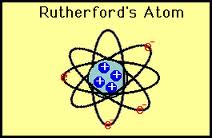 দলীয় কাজ
Na, K, Cl প্রভৃতি মৌলগুলো সাধারণ অবস্থায় বিদ্যুৎ নিরপেক্ষ কেন?
রাদারফোর্ড মডেলের সীমাবদ্ধতা
১। রাদারফোর্ড নিউক্লিয়াসের বাইরে আবর্তনশীল ইলেকট্রনের কক্ষপথের আকার ও আকৃতি সম্পর্কে কোন ধারণা দেন নাই। 
২। একাধিক ইলেকট্রন বিশিষ্ট পরমানুতে ইলেকট্রনগুলো কিভাবে নিউক্লিয়াসকে পরিক্রমণ করে তার সঠিক ব্যাখ্যা এই মডেলে নাই। 
৩। ধাতব লবনকে উত্তপ্ত করলে যে বর্ণালী সৃষ্টি হয় তা এই মডেল দ্বারা ব্যাখ্যা করা যায় না। 
৪। ম্যাক্সোয়েলের সূত্রানুসারে কোন চার্জযুক্ত কণা বৃত্তাকার পথে ঘুরলে তা ক্রমাগতভাবে শক্তি বিবকরণ করবে। সুতরাং ইলেকট্রনের আবর্তন চক্র ধীরে ধীরে কমে তা নিউক্লিয়াসে পতিত হতে বাধ্য। কিন্তু বাস্তবে তা ঘটে না কেন তার ব্যাখ্যা এই মতানুসারে ব্যাখ্যা করা যায় না। 
৫। রাদারফোর্ডের মতে পরমানুর ইলেকট্রনগুলো গতির ক্ষেত্র সৌরমন্ডলের গ্রহগুলোর গতির ক্ষেত্রের ন্যায়। কিন্তু এই বক্তব্য যথার্থ নয়। কারন সৌর মন্ডলের গ্রহগুলো চার্জহীন কিন্তু ইলেকট্রন চার্জযুক্ত।
মূল্যায়ন
১। আলফা কণা বিচ্ছুরণ পরীক্ষায় রাদারফোর্ড কোন মৌলিক কণিকাটি আবিস্কার করেন?
২। হাইড্রোজেন ও সোডিয়াম পরমানুর জন্য রাদারফোর্ড পরমানু মডেলটি আক
৩। রাদরফোর্ড মডেলের সীমাবদ্ধতা গুলি আলোচনা কর।
বাড়ির কাজ
রাদারফোর্ড পরমানু মডেল অনুসারে ইলেকট্রনের আবর্তন ব্যাখ্যা কর।
thanks